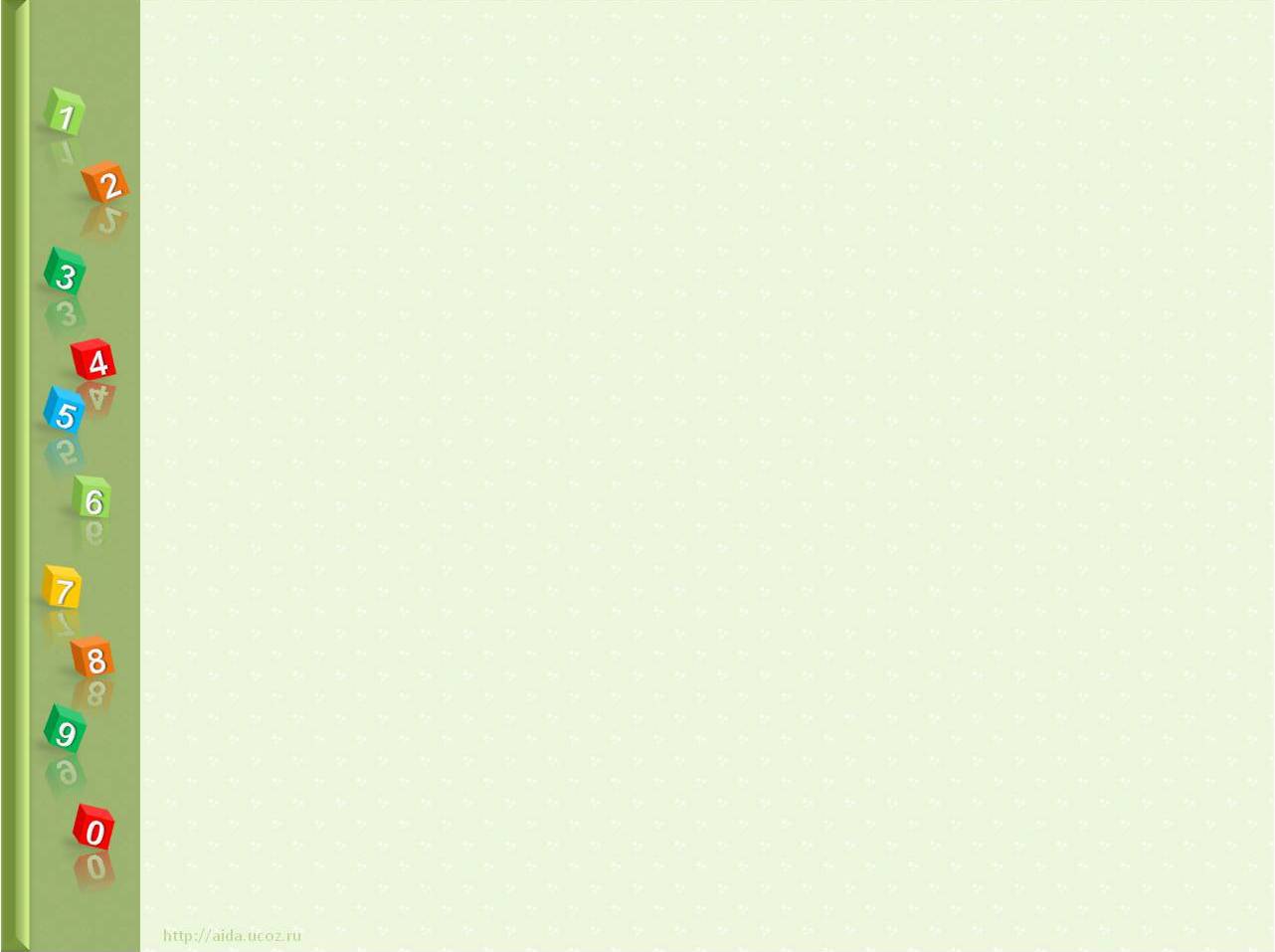 Рогљаста и обла геометријска тела…
Коцка,квадар,ваљак и лопта
4.разред
РОГЉАСТА  ТЕЛАимају равне површи
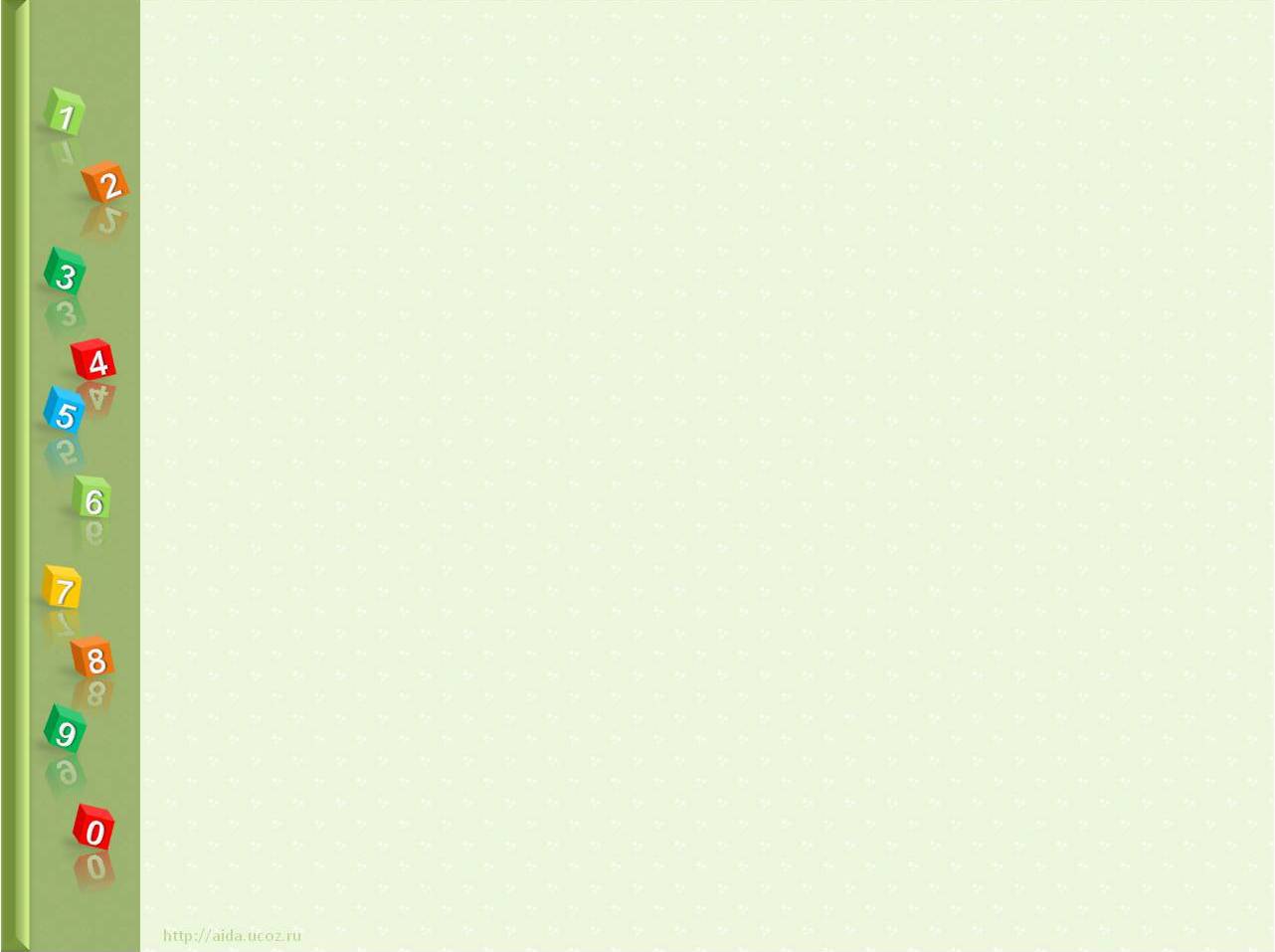 ОБЛА  ТЕЛА        имају само  криве,
       или и криве и равне површи
4.разред
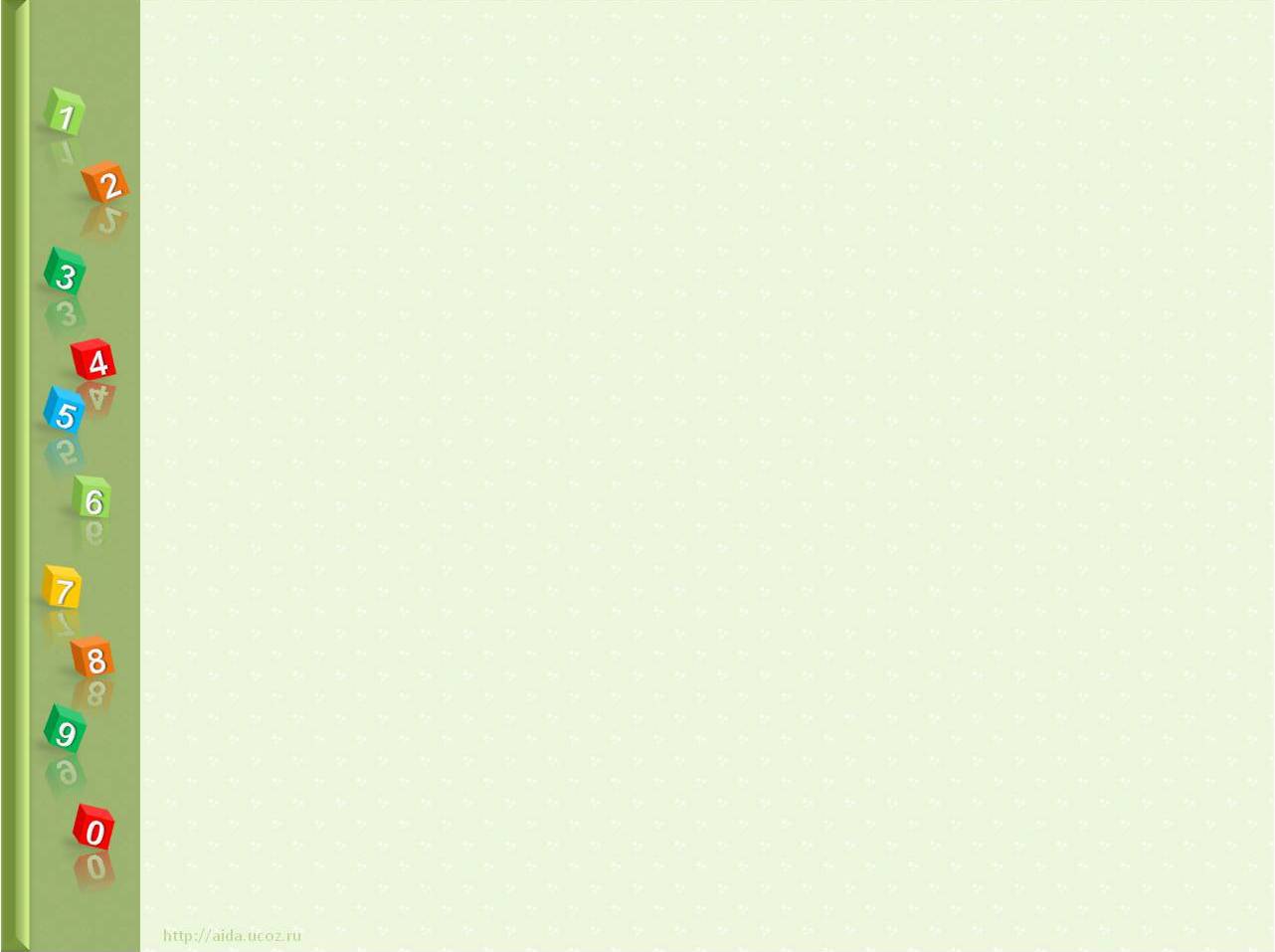 ЛОПТА
КОЦКА
ВАЉАК
КВАДАР
ТЕСТ ВАЉАК И ЛОПТА
ТЕСТ КВАДАР И КОЦКА
ЛОПТА И ВАЉАК
ИЗАБЕРИ
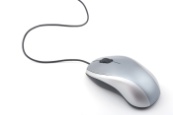 КОЦКА
КВАДАР
4.разред
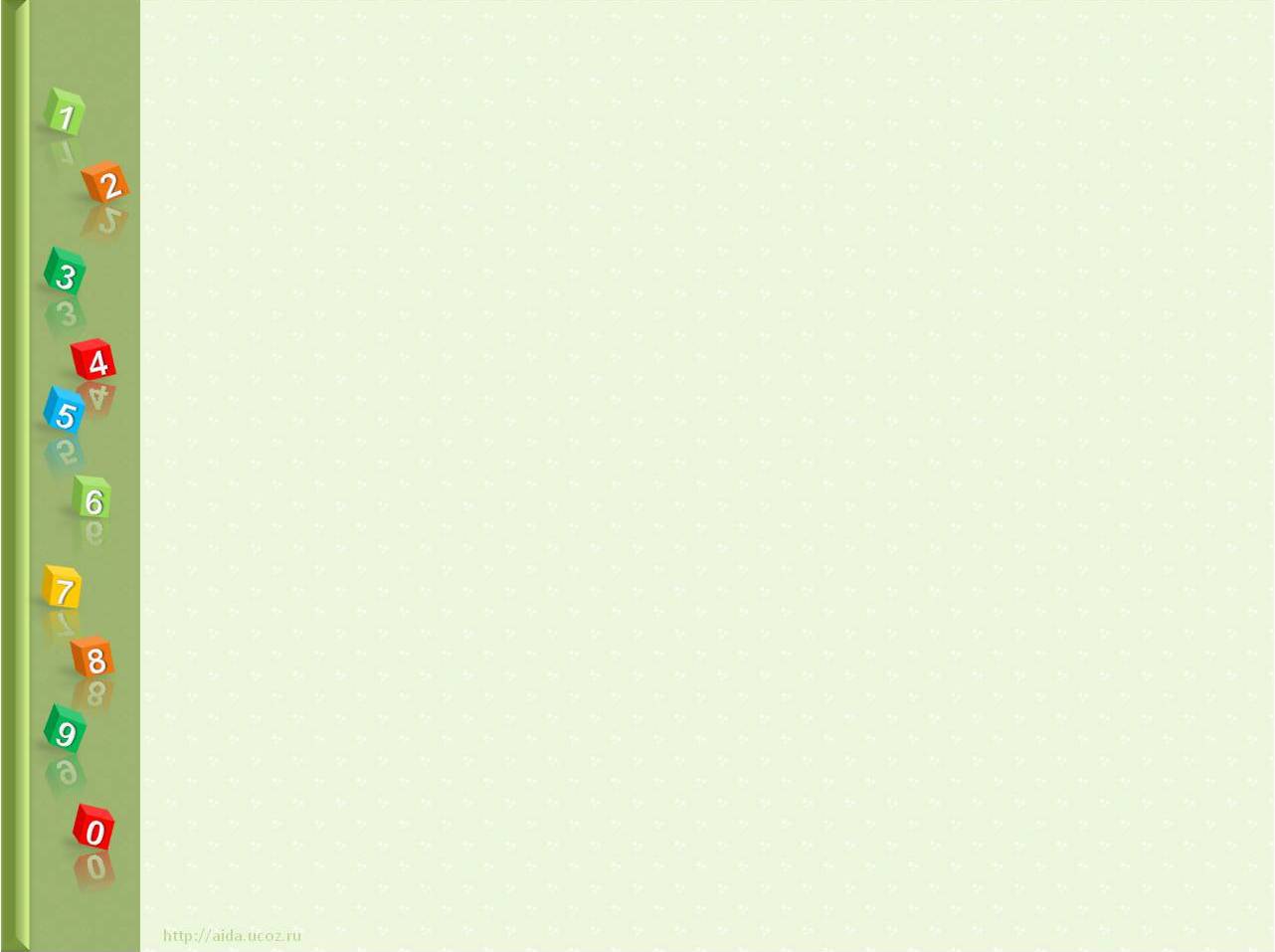 Упиши:
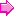 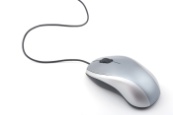 Свидео ми се час
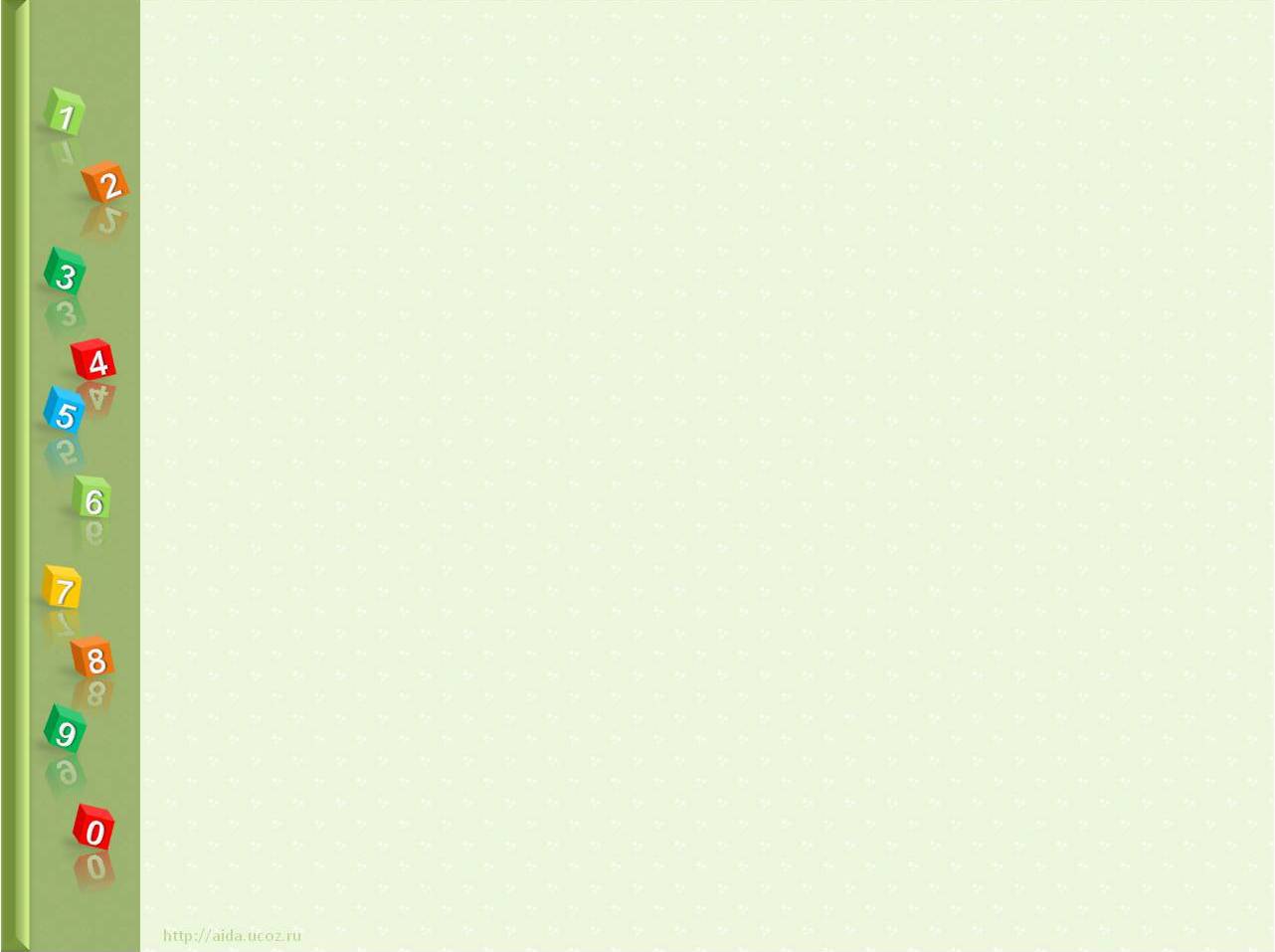 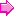 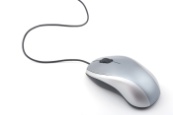 Није ми се свидео час
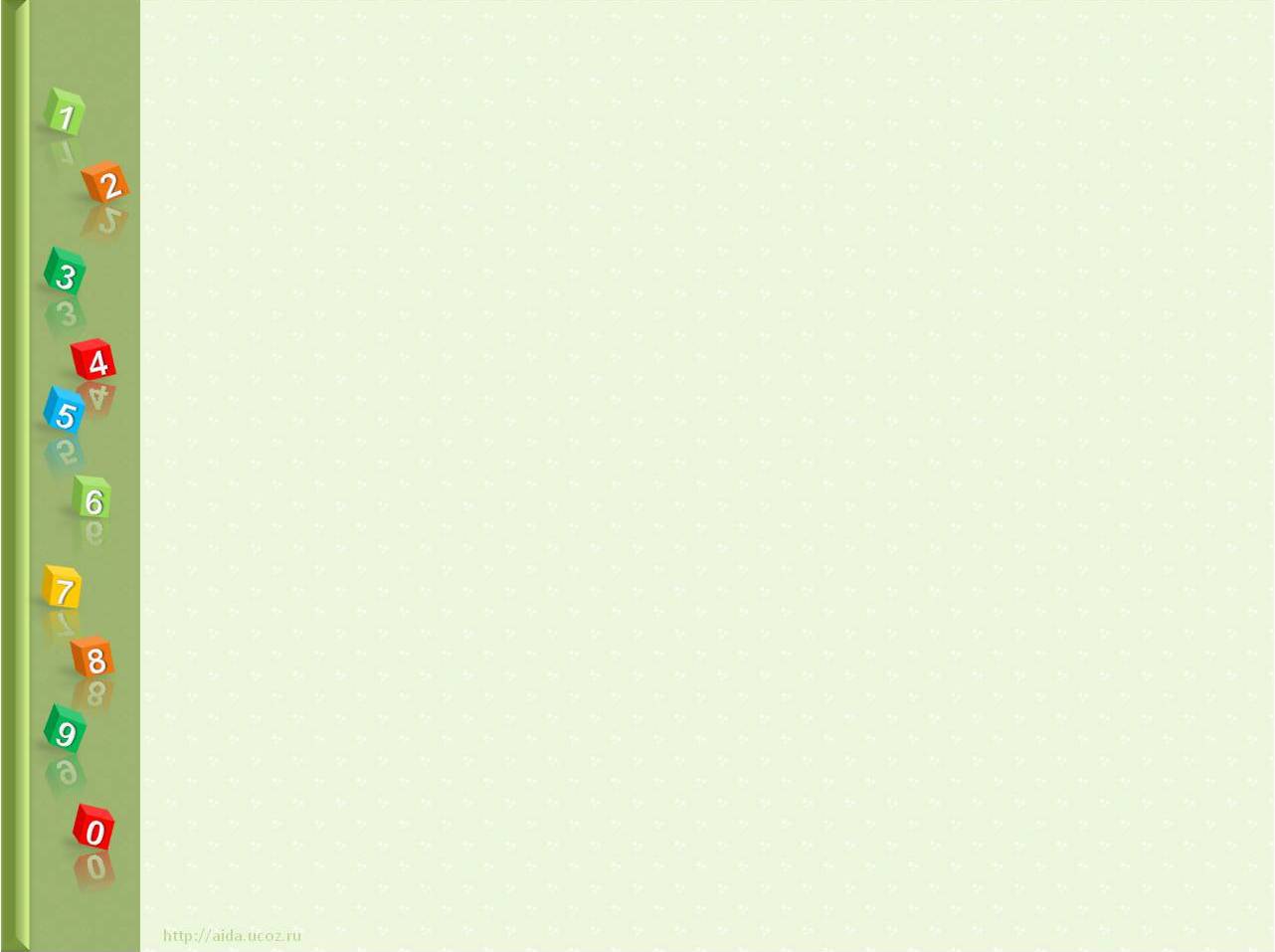 K Р А Ј !
Тражи од учитеља наставни листић
Наставни листови   www.maslacak.weebly.com